ОБЪЕМ  РАСХОДОВ  БЮДЖЕТА  ЛИХОСЛАВЛЬСКОГО МУНИЦИПАЛЬНОГО  ОКРУГА  НА РЕАЛИЗАЦИЮ  МУНИЦИПАЛЬНЫХ  ПРОГРАММ  В  2022  ГОДУ  (тыс.руб.)
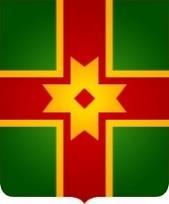 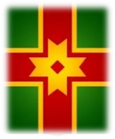